PEMBEKALAN SKRIPSI PRODI MANAJEMENKamis, 17 Maret 2022
Titik Desi Harsoyo, SE, M.Si
AGENDA HARI INI
Sesi 1 : Gambaran Umum Skripsi
Sesi 2:  Penjelasan Panduan Skripsi
Sesi 3:  Q & A
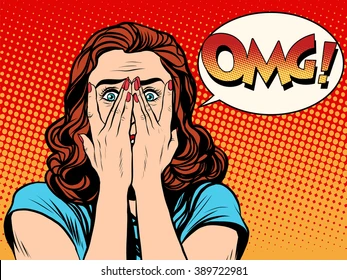 Panik ga panik ga? ya paniklah...
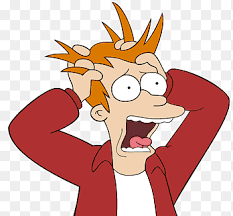 BINGUNG
      PANIK                   
GALAU
               STRESSSSS


Harus mulai darimana ya?
Bisa selesai ga ya?
Dosbing Killer ga ya?
Nanti yang menguji siapa ya?
Lulus kapan ya?
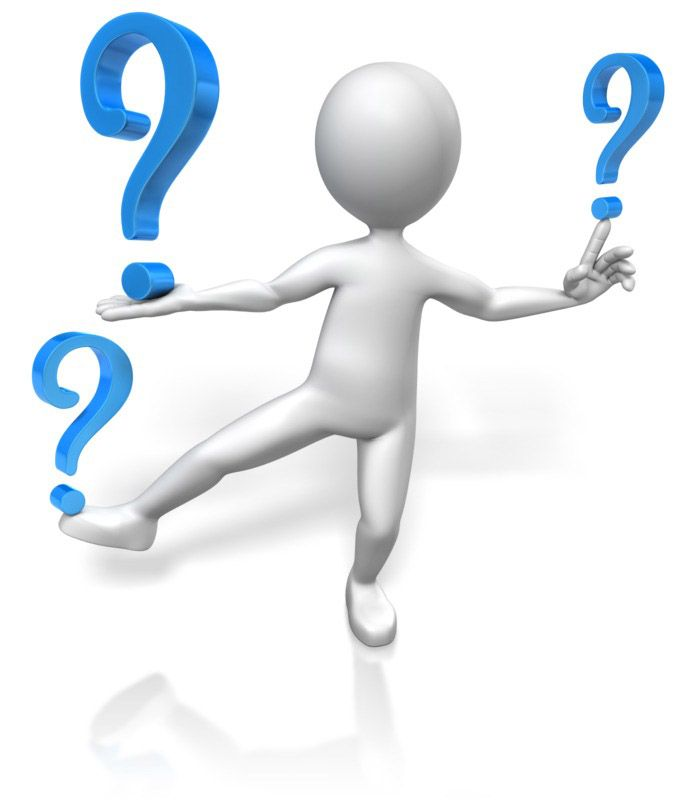 Mengapa mengambil Skripsi di Semester ini?
Pembekalan Skripsi
Hubungi dan Konsultasi ke Dosbing
Persiapkan diri dengan:
Topik
Judul
Jurnal referensi
Pedoman Skripsi
Kerjakan dan Selesaikan Skripsi
Apa itu SKRIPSI?
Skripsi adalah Tugas Akhir yang diambil mahasiswa pada semester akhir.
Kenapa Semester Akhir? Karena mahasiswa telah menyelesaikan semua mata kuliah (umum, dasar, peminatan).
Di Prodi Manajemen UMBY: Semester 8, tetapi bisa diambil pada Semester 7 sesuai syarat yang berlaku atau jika mahasiswa transfer disesuaikan dengan konversi.
Siapa yang terlibat dalamPenyusunan Skripsi?
Mahasiswa: sebagai peneliti (penyusun skripsi)
Dosen Pembimbing: sebagai coach, fasilitator, motivator
Dosen Penguji: sebagai penguji yang akan mengkonfirmasi skripsi yang telah ditulis
Tendik: sebagai admin untuk memperlancar kegiatan administrasi
Penting Untuk Dipahami Mahasiswa
DOSEN PEMBIMBING bukan DEWA DEWI
DOSEN PEMBIMBING adalah
COACH, TRAINER, FASILITATOR, MOTIVATOR
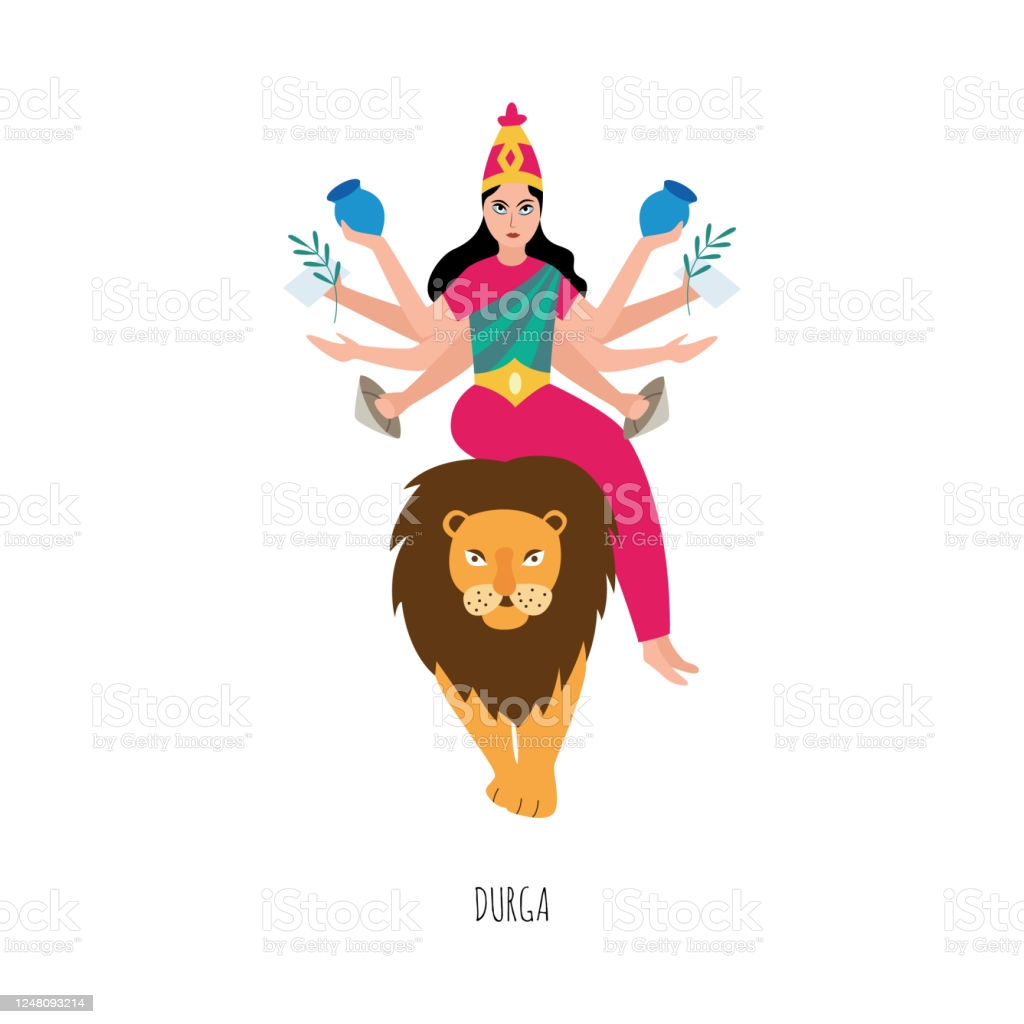 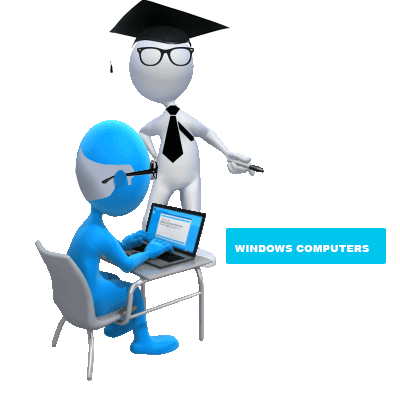 Dont’s
Udah kumpul seadanya, ntar biar Dosbing yang koreksi
Kumpul skripsi Senin pagi, Selasa siang sudah tanya ke Dosbing sudah dikoreksi belum?
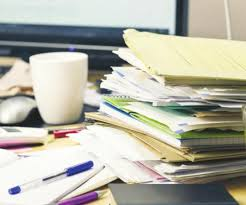 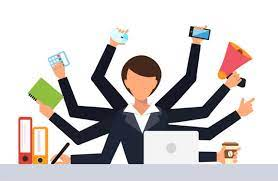 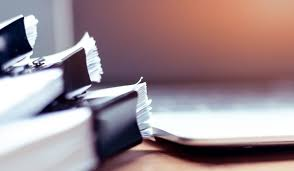 Dont’s
Kapan Skripsi saya di-ACC?
Kok teman-teman sdh ACC ?
Dosbing kamu gimana?Dosbing ku ga enak!
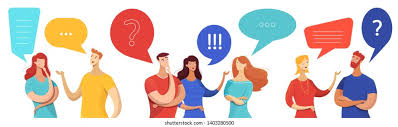 SKRIPSI YANG BAIK ADALAH SKRIPSI YANG SELESAI
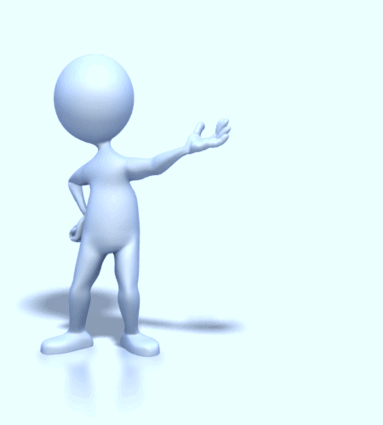 SELESAI KARENA DIKERJAKAN DENGAN PROSES YANG
BAIK & BENAR:
           * Ilmiah
      * Konsultasi rutin dgn Dosbing
               *Sesuai Pedoman
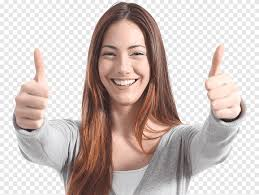 Apa yang harus dilakukan Mahasiswa?
Cek apakah betul sudah bisa mengambil Skripsi di semester ini, atau masih ada matakuliah yang belum diambil di Semester Genap ini, tetapi malah sudah ambil Skripsi? Konsultasikan dengan DPA.
Download Pedoman Skripsi Terbaru (akan dibagikan oleh Dosbing ke setiap mahasiswa bimbingan).
Cari topik dan judul (harus ada unsur keterbaruan), berlandaskan hasil penelitian terdahulu. 
Konsultasi ke Dosbing secara rutin.
Apa yang harus dilakukan Mahasiswa?
Mengurus Surat Ijin Penelitian dari Fakultas sedini mungkin (jika mengambil data Primer dari Perusahaan)
Surat Bukti Melaksanakan Penelitian di instansi WAJIB dilampirkan di berkas Skripsi yang di-ACC Dosbing untuk mengikuti Sidang Skripsi (Pendadaran).
Gunakan media yang tepat untuk konsultasi (tergantung kesepakatan dengan Dosbing). 
Mahasiswa menerapkan etika dalam berkonsultasi.
Setiap bimbingan harus ada progres yang dilaporkan kepada Dosbing.
Mahasiswa harus mandiri, proaktif dan memiliki kemampuan self-correcting.
Aturan Tidak Tertulis
Mahasiswa WAJIB update info tanggal penting (supaya bisa mengatur agenda dan target kerja).
Jika ada kesulitan apapun, diskusikan dengan Dosbing.
Media/waktu/metode/gaya  bimbingan setiap Dosbing berbeda, sehingga mahasiswa sebaiknya tidak melakukan vit a compli.
Tanggungjawab sesuai porsi masing-masing. 
Revisi adalah PROSES (tidak berhenti otomatis).
DILARANG memanipulasi data.
DILARANG plagiat.
Berikan yang terbaik setiap menyerahkan draft kepada Dosbing (sesuai Pedoman Prodi, sesuai arahan Dosbing). 
Pahami bahwa proses revisi masih akan berlangsung sampai Skripsi diunggah ke Drive Skripsi setelah revisi Pendadaran.
Nilai Ujian Pendadaran mayoritas diambil dari berkas Skripsi yang diujikan. Bukan yang sudah direvisi. Tetapi lama dan kualitas revisi Skripsi setelah Pendadaran akan ikut menentukan NILAI AKHIR.
Mengikuti Ujian Pendadaran, tidak otomatis LULUS.
PEDOMAN SKRIPSI PRODI MANAJEMEN
Dosbing akan membagikan Pedoman Skripsi ke Mahasiswa Bimbingan
Pedoman Skripsi juga dapat diunduh dari Website FE
Gunakan Pedoman Skripsi selama mengerjakan Skripsi
SEMANGAT UNTUKPARA PEJUANG SKRIPSI
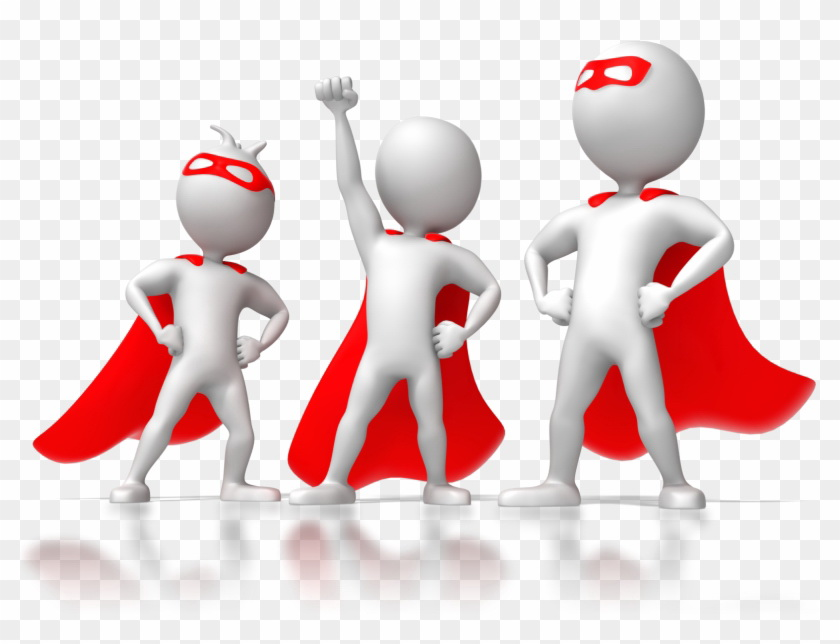 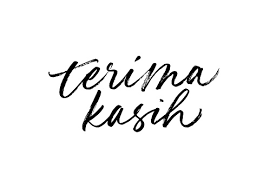